Твірні функції
Модуль 3 Лекція 5
План
Твірні фукнції і рекурентні відношення
Розбиття
Експонентні твірні функції
Умовні позначення
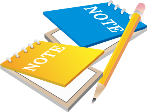 - визначення
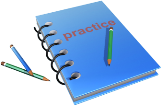 - приклад
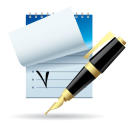 - примітка
!
- важливо!

- теорема
План
Твірні функції та рекурентні відношення
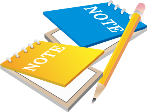 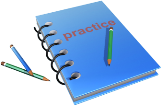 Лекція 5. Твірні функції. Слайд 4 з 17
План
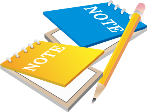 

Лекція 5. Твірні функції. Слайд 5 з 17
План
Твірні функції і комбінаторні підрахунки
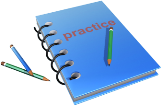 В урні заходиться 4 червоних, 5 синіх і 2 зелених шара. а) Скільки існує способів вибора 7 шарів з урни? б) Скільки існує способів вибора з урни 7 шарів, якщо 1 шар червоний і 2 синіх.
а) твірна функція має вигляд (1 + х + х2 + х3 + х4)(1 + х + х2 + х3 + х4 + х5)(1 + х + х2), і кількість способів вибора 7 шарів дорівнює коефіцієнту при х7.
б) необхідно врахувати, що 1 витягнутий шар червоний, відповідний многочлен має вигляд (х + х2 + х3 + х4), що представляє витягування 1, 2, 3 або 4 червоних шарів. Точно також, враховуючи, що 2 витягнутих шара сині, відповідний многочлен повинен мати вигляд (х2 + х3 + х4 + х5). Таким чином, твірний многочлен має вигляд (х + х2 + х3 + х4) (х2 + х3 + х4 + х5) (1 + х + х2), і кількість способів вибора 7 шарів дорівнює коефіціенту при х7.
Лекція 5. Твірні функції. Слайд 6 з 17
План
Розбиття

Лекція 5. Твірні функції. Слайд 7 з 17
План
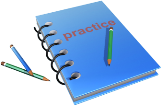 Лекція 5. Твірні функції. Слайд 8 з 17
План
Розподіл 12 предметів по 4 ящикам можна зобразити як показано на діаграмі Фере.




Якщо судити по рядкам, то видно, що в перший ящик поміщено 1 предмет, в другий 3 предмета, в третій – 4 предмета, а в четвертий – 4 предмета. Якщо ж судити по стовпцям, то в першому ящику знаходиться 4 предмета, в другому – 3 предмета, в третьому- 3 предмета і в четвертому – 2 предмета
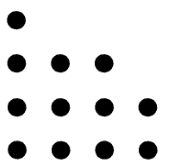 Лекція 5. Твірні функції. Слайд 9 з 17
План

ТЕОРЕМА 14.4. Кількість способів розміщення n предметів в k ящиках за умови, що деякі ящики можуть бути пустими, дорівнює кількості розміщень n предметів по ящикам за умови, що в кожному ящику буде знаходитися не більше k предметів. Крім того, кількість способів розміщення n предметів в k ящиках, де жоден ящик не может бути пустим, дорівнює кількості розміщень n предметів по ящикам за умови, що в кожному ящику може знаходитися не більше ніж k предметів і хоча б один ящик містить k предметів.
Лекція 5. Твірні функції. Слайд 10 з 17
План

ТЕОРЕМА 14.5. Кількість способів розбиття числа n на групи, що містять k або менше чисел, дорівнює кількості способів розбиття числа n на групи, що містять n або менше чисел, при яких жодне число з групи не перевищує k.  Крім того, кількість способів розбиття числа n на групи, що містять рівно k чисел, дорівнює кількості способів розбиття числа n на групи, що містять n або менше невід’ємних цілих чисел, коли найбільше число в кожній групі дорівнює k.
Лекція 5. Твірні функції. Слайд 11 з 17
План


Лекція 5. Твірні функції. Слайд 12 з 17
План
Експонентні твірні функції


Лекція 5. Твірні функції. Слайд 13 з 17
План
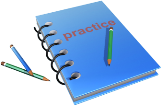 Лекція 5. Твірні функції. Слайд 14 з 17
План


Лекція 5. Твірні функції. Слайд 15 з 17
План
Література до лекції
Андерсон Д.А. Дискретная математика и комбинаторика: Пер. с англ.. – М.: Изд. дом «Вильямс», 2003. – 960 с
Новиков Ф.А. Дискретная математика для программистов: Учебник для вузов. 3-е изд. – Спб.: Питер, 2008. – 384 с.
Дякую за увагу